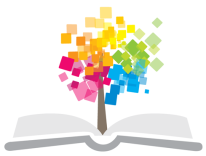 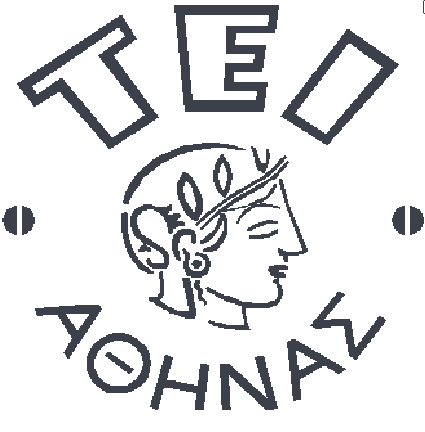 Ανοικτά Ακαδημαϊκά Μαθήματα στο ΤΕΙ Αθήνας
Οργάνωση πληροφοριώνΤαξινόμηση (Θ)
Ενότητα 3: Αρχιτεκτονική της Ευρετηρίασης (α μέρος)

Δάφνη Κυριάκη-Μάνεση
Τμήμα Βιβλιοθηκονομίας και Συστημάτων Πληροφόρησης
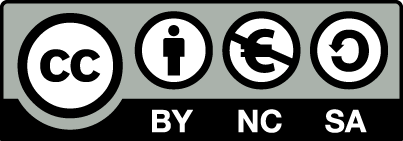 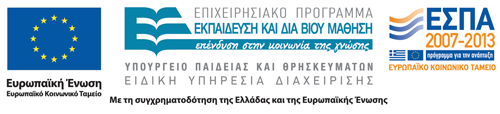 Δόμηση μιας ευρετηρίασης
Στοιχεία που αφορούν το περιεχόμενο
Στοιχεία που αφορούν τη δόμηση των μεταδεδομένων
Στοιχεία που αφορούν τα τεκμήρια
Στοιχεία που αφορούν την υλοποίηση της ευρετηρίασης
Στοιχεία που αφορούν το λεξιλόγιο
Προσδιορισμός του περιεχομένου με βάση το σκοπό
Τεκμήρια που αφορούν σε:
Άτομα, όπως γιατροί,  χειροπράκτορες, κλπ
Αφηρημένες έννοιες, όπως πχ ηθική και δεοντολογία
Ιστορικές περίοδοι, πχ ιατρική στο μεσαίωνα
Τόποι και περιβάλλοντα, πχ ιατρική στους ιθαγενείς της Αυστραλίας
Ιδιότητες και χαρακτηριστικά, πχ των γιατρών
Υλικά, πχ συστατικά φαρμάκων, εξοπλισμοί, κλπ
Περιεχόμενο
Η θεματική ενότητα
Το μέσο καταγραφής (ηλεκτρονικό, έντυπο)
Το είδος (περιοδικό, βιβλίο, εικόνα, κλπ)
Η περιοδικότητα
Το κοινό και το επίπεδο του κοινού στο οποίο απευθύνεται
Γλώσσα
Εθνικότητα ή τόπος έκδοσης
Χρόνος (έκδοσης ή διάθεσης, αναδρομικότητα, κλπ)
Ενδεχόμενα να προσδιορίζονται εδώ και συγκεκριμένοι τίτλοι περιοδικών, κλπ
Γενικά κάθε άλλο κριτήριο που μπορεί να θέσει ο οργανισμός που συντάσσει το ευρετήριο (πχ περιοχή προέλευσης)
Εξασφάλιση πρόσβασης στα τεκμήρια
Συνεκτικότητα
Συνοχή των ευρετηρίων
Ομαδοποίηση και όχι διάσπαση σε μικρότερα ευρετήρια
Ενοποίηση βάσεων ώστε να εξασφαλίζεται ενιαία αναζήτηση και ενιαία ευρετήρια αντί κατάτμηση
Περιεχόμενο και σχεδιασμός της ευρετηρίασης
Τέλος Ενότητας
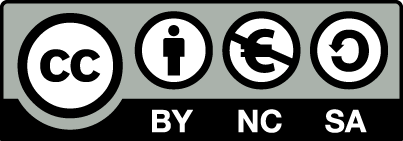 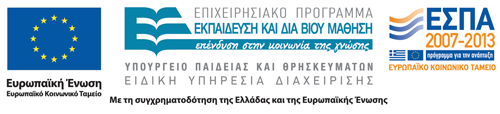 Σημειώματα
Σημείωμα Αναφοράς
Copyright Τεχνολογικό Εκπαιδευτικό Ίδρυμα Αθήνας, Δάφνη Κυριάκη-Μάνεση 2014. Δάφνη Κυριάκη-Μάνεση 2014. «Οργάνωση Πληροφοριών – Ταξινόμηση (Θ). Ενότητα 3: Αρχιτεκτονική της Ευρετηρίασης (α μέρος)». Έκδοση: 1.0. Αθήνα 2014. Διαθέσιμο από τη δικτυακή διεύθυνση: ocp.teiath.gr.
Σημείωμα Αδειοδότησης
Το παρόν υλικό διατίθεται με τους όρους της άδειας χρήσης Creative Commons Αναφορά, Μη Εμπορική Χρήση Παρόμοια Διανομή 4.0 [1] ή μεταγενέστερη, Διεθνής Έκδοση.   Εξαιρούνται τα αυτοτελή έργα τρίτων π.χ. φωτογραφίες, διαγράμματα κ.λ.π., τα οποία εμπεριέχονται σε αυτό. Οι όροι χρήσης των έργων τρίτων επεξηγούνται στη διαφάνεια  «Επεξήγηση όρων χρήσης έργων τρίτων». 
Τα έργα για τα οποία έχει ζητηθεί άδεια  αναφέρονται στο «Σημείωμα  Χρήσης Έργων Τρίτων».
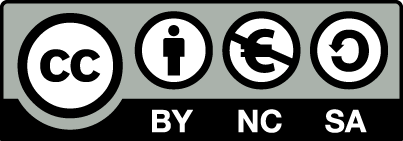 [1] http://creativecommons.org/licenses/by-nc-sa/4.0/ 
Ως Μη Εμπορική ορίζεται η χρήση:
που δεν περιλαμβάνει άμεσο ή έμμεσο οικονομικό όφελος από την χρήση του έργου, για το διανομέα του έργου και αδειοδόχο
που δεν περιλαμβάνει οικονομική συναλλαγή ως προϋπόθεση για τη χρήση ή πρόσβαση στο έργο
που δεν προσπορίζει στο διανομέα του έργου και αδειοδόχο έμμεσο οικονομικό όφελος (π.χ. διαφημίσεις) από την προβολή του έργου σε διαδικτυακό τόπο
Ο δικαιούχος μπορεί να παρέχει στον αδειοδόχο ξεχωριστή άδεια να χρησιμοποιεί το έργο για εμπορική χρήση, εφόσον αυτό του ζητηθεί.
Επεξήγηση όρων χρήσης έργων τρίτων
Δεν επιτρέπεται η επαναχρησιμοποίηση του έργου, παρά μόνο εάν ζητηθεί εκ νέου άδεια από το δημιουργό.
©
διαθέσιμο με άδεια CC-BY
Επιτρέπεται η επαναχρησιμοποίηση του έργου και η δημιουργία παραγώγων αυτού με απλή αναφορά του δημιουργού.
διαθέσιμο με άδεια CC-BY-SA
Επιτρέπεται η επαναχρησιμοποίηση του έργου με αναφορά του δημιουργού, και διάθεση του έργου ή του παράγωγου αυτού με την ίδια άδεια.
διαθέσιμο με άδεια CC-BY-ND
Επιτρέπεται η επαναχρησιμοποίηση του έργου με αναφορά του δημιουργού. 
Δεν επιτρέπεται η δημιουργία παραγώγων του έργου.
διαθέσιμο με άδεια CC-BY-NC
Επιτρέπεται η επαναχρησιμοποίηση του έργου με αναφορά του δημιουργού. 
Δεν επιτρέπεται η εμπορική χρήση του έργου.
Επιτρέπεται η επαναχρησιμοποίηση του έργου με αναφορά του δημιουργού
και διάθεση του έργου ή του παράγωγου αυτού με την ίδια άδεια.
Δεν επιτρέπεται η εμπορική χρήση του έργου.
διαθέσιμο με άδεια CC-BY-NC-SA
διαθέσιμο με άδεια CC-BY-NC-ND
Επιτρέπεται η επαναχρησιμοποίηση του έργου με αναφορά του δημιουργού.
Δεν επιτρέπεται η εμπορική χρήση του έργου και η δημιουργία παραγώγων του.
διαθέσιμο με άδεια 
CC0 Public Domain
Επιτρέπεται η επαναχρησιμοποίηση του έργου, η δημιουργία παραγώγων αυτού και η εμπορική του χρήση, χωρίς αναφορά του δημιουργού.
Επιτρέπεται η επαναχρησιμοποίηση του έργου, η δημιουργία παραγώγων αυτού και η εμπορική του χρήση, χωρίς αναφορά του δημιουργού.
διαθέσιμο ως κοινό κτήμα
χωρίς σήμανση
Συνήθως δεν επιτρέπεται η επαναχρησιμοποίηση του έργου.
10
Διατήρηση Σημειωμάτων
Οποιαδήποτε αναπαραγωγή ή διασκευή του υλικού θα πρέπει να συμπεριλαμβάνει:
το Σημείωμα Αναφοράς
το Σημείωμα Αδειοδότησης
τη δήλωση Διατήρησης Σημειωμάτων
το Σημείωμα Χρήσης Έργων Τρίτων (εφόσον υπάρχει)
μαζί με τους συνοδευόμενους υπερσυνδέσμους.
Χρηματοδότηση
Το παρόν εκπαιδευτικό υλικό έχει αναπτυχθεί στo πλαίσιo του εκπαιδευτικού έργου του διδάσκοντα.
Το έργο «Ανοικτά Ακαδημαϊκά Μαθήματα στο ΤΕΙ Αθήνας» έχει χρηματοδοτήσει μόνο την αναδιαμόρφωση του εκπαιδευτικού υλικού. 
Το έργο υλοποιείται στο πλαίσιο του Επιχειρησιακού Προγράμματος «Εκπαίδευση και Δια Βίου Μάθηση» και συγχρηματοδοτείται από την Ευρωπαϊκή Ένωση (Ευρωπαϊκό Κοινωνικό Ταμείο) και από εθνικούς πόρους.
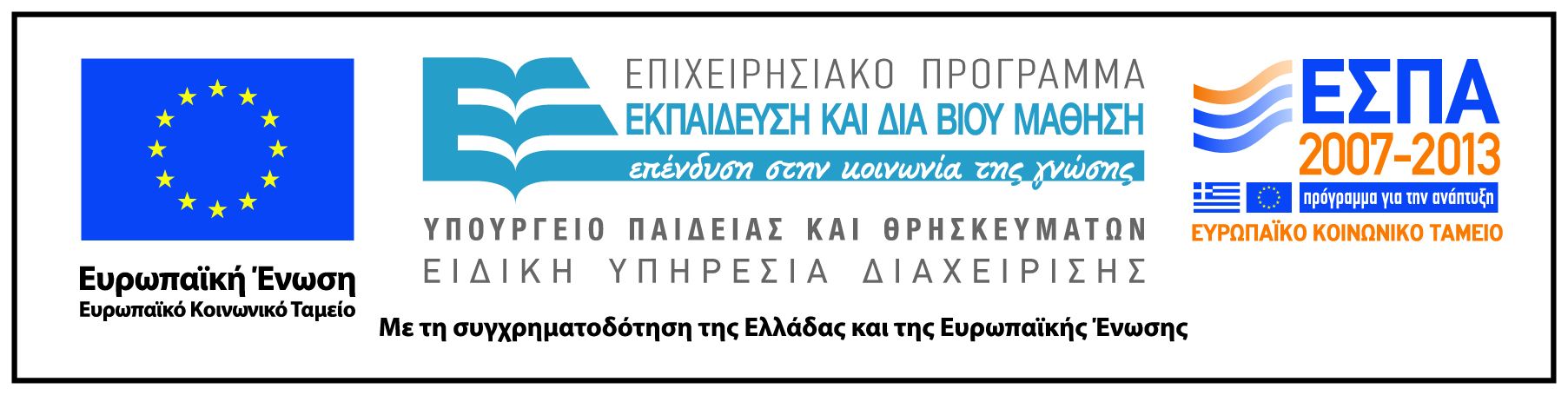